ICD-10 Maintenance Committee and Process
Timeline and Important Dates

June 2021:  Request for topics 

August 2021:  Agenda issued (CMS webpage)

September 2021:  ICD-10 Coordination and Maintenance Committee Meeting (2 days)

October/November 2021:  Public comments due for code changes effective April 1 (procedure codes) or October 1 (dx codes), 2022

2022:  Selected codes take effect
The Committee:
The Process:
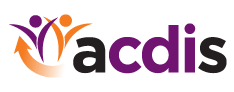 CMS Inpatient Prospective Payment System (IPPS)
IPPS Proposed and Final Rule Timeline 

November 1:  Submission of proposals for inclusion within the upcoming FY IPPS Proposed Rule 

Late Spring: Release of the upcoming FY IPPS Proposed Rule

Mid Summer:  Public comments due

Late Summer:  Release of IPPS Final Rule

October 1: IPPS Final Rule effective (Start of next FY)
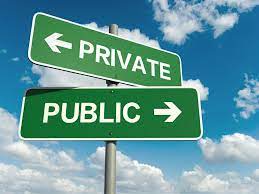 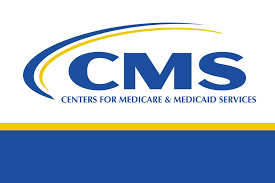 The Process:
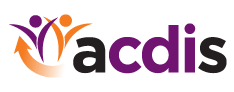